Формирование культуры родителей по профилактике суицидального поведения несовершеннолетних
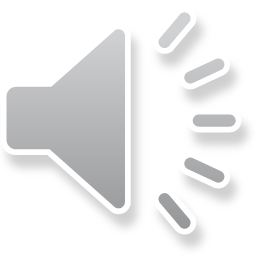 4
Службы экстренной помощи
1
Основные понятия
2
Особенности подросткового возраста
Стигмы, мифы и реальность
3
5
Признаки формирования суицидального поведения у подростков
ПЛАН ПРЕЗЕНТАЦИИ
Основные понятия
Дезадаптация социальная проявляется в нарушении норм морали и права, в асоциальных формах поведения и деформации системы внутренней регуляции, социальных установок и т.д. Нарушается процесс социализации – т.е. успешного функционирования личности в обществе. 
Профилактика – совокупность предупредительных мероприятий.
Стигматизация (стереотипный ярлык) – предвзятое, негативное отношение к отдельному человеку или группе людей, связанное с наличием у него (у них) них каких-либо особых свойств или признаков.
Суицидальное поведение – проявление суицидальной активности: мысли, намерения, высказывания, угрозы, попытки, покушения. Вариант поведения личности, характеризующийся осознанным желанием покончить с собой (цель – смерть, мотив – разрешение или изменение психотравмирующей ситуации путем добровольного ухода из жизни), то есть любые внутренние и внешние формы психических актов, направляемые представлениями о лишении себя жизни.
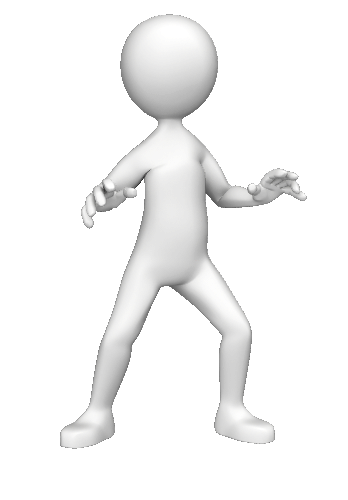 Основные понятия
Суицидальный риск – степень вероятности возникновения суицидальных побуждений, формирования суицидального поведения и осуществления суицидальных действий.
 Склонение несовершеннолетнего к суициду – содействие совершению самоубийства советами, указаниями, предоставлением информации, средств орудий совершения самоубийства либо устранением препятствий к его совершению или обещанием скрыть средства или орудия совершения самоубийства.
 Факторы риска суицида – внешние и внутренние параметры, с высокой вероятностью оказывающие влияние на формирование и реализацию суицидальных намерений.
Суицид – преднамеренное, умышленное лишение себя жизни, самоубийство. Ключевой признак данного явления – преднамеренность.
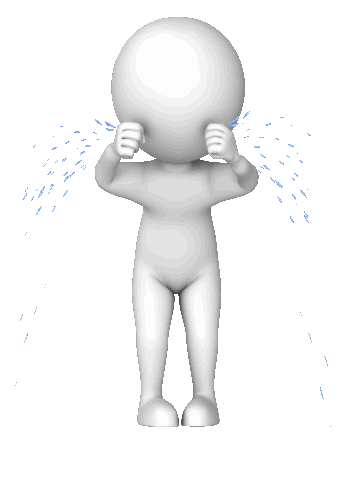 Основные понятия
Самоповреждающее поведение – социально неодобряемое поведение, направленное на причинение себе физического вреда и включающее несуицидальные самоповреждения и суицидальные попытки.
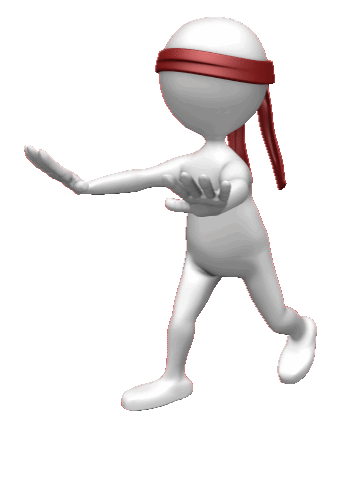 Подростковый возраст
Подростковый возраст – это длительный и острый кризис психического развития человеческого индивида. В этом возрасте происходит активное формирование мировоззрения, системы самооценки и оценки окружающей действительности, ценностно-смысловой сферы личности. Возрастные границы 10(11)-14(15). Ведущий вид деятельности  эмоционально-личностное общение. 

Подростковый кризис -  период активной физиологической перестройки, гормонального взрыва, что не может не отражаться на психологическом состоянии, обуславливая эмоциональную неустойчивость и резкие колебания настроения: от эйфории до депрессии. 

Основная реакция для подростка – реакция подростковой эмансипации (отказ от зависимости от родителей, отделение от семьи). Всё более возрастает значимость мнения друзей, очень важно быть принятым в группе.
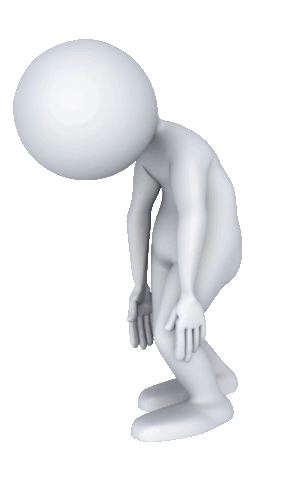 Подростковый возраст
Подростковый возраст это этап огромных противоречий. В большинстве случаев это противоречия между уровнем притязаний (желаний) и недостатком различных ресурсов для их осуществления. 

Например: 

противоречие между желанием освободиться от опеки со стороны родителей или других взрослых и невозможностью жить самостоятельно вследствие трудностей социальной, психологической, финансовой адаптации к реалиям самостоятельной жизни;
противоречие между желанием делать самостоятельный выбор во всех сферах жизни и отсутствием желания нести за этот выбор персональную ответственность;
противоречие между отказом подчиняться мнению старших и конформизмом в среде сверстников;
противоречие между установкой на личное благополучие и непониманием ценности собственной жизни, приводящее к формированию рискованного поведения.


Итог: чувство незащищенности, одиночества.


— Что делать?
 — Безоценочное и терпеливое принятие,  доверительное общение.
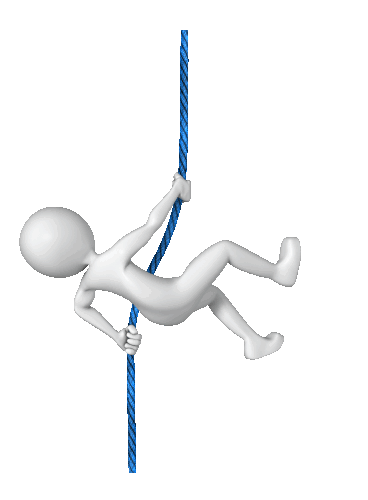 Признаки формирования суицидального поведения у подростков
Исследователями проблемы подросткового суицида отмечается, что острота переживаний подростка становится несовместимой с жизнью, если у него нет эмоциональной связи с семьей. 


Признаки, свидетельствующие о риске формирования суицидального поведения:

стремление к постоянному длительному уединению, отстраненности от окружающих, включая родных и друзей;
изменение (особенно резкое) режима сна, бессонница;
изменение аппетита;
падение учебной успеваемости;
резкие и частые смены настроения от апатии до агрессивности;
изменения во внешнем виде (безразличное отношение к своему внешнему виду, неопрятность); раздача личных вещей в качестве подарков своим близким, друзьям; стремление «привести дела в порядок»;
Признаки формирования суицидального поведения у подростков
Признаки, свидетельствующие о риске формирования суицидального поведения:

самоповреждающее и рискованное поведение: стремление оказаться в местах с высоким риском травмоопасности, нанесение себе порезов; 
появление в речи высказываний «ненавижу жизнь», «я никому не нужен», «лучше умереть», «не могу этого вынести», «они все еще пожалеют» и подобных. Высказывания о своей греховности, вине. 
безнадежность и пессимизм в отношении будущего, нежелание строить какие-либо планы.
наличие голосов, советующих или приказывающих покончить с собой.
убежденность подростка в наличии у него смертельного, неизлечимого заболевания.
внезапное успокоение после длительного периода тоскливости и тревожности. У окружающих может возникнуть ложное впечатление, что состояние улучшилось. Подросток приводит свои дела в порядок, например, пишет завещание или встречается со старыми друзьями, с которыми давно не виделся.
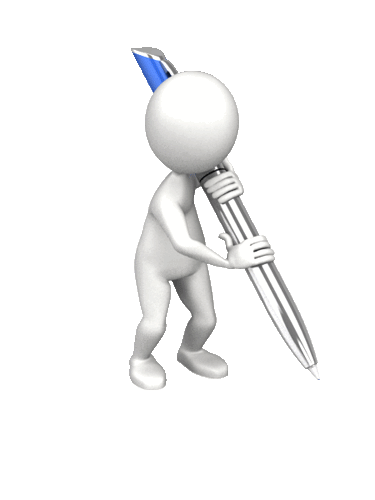 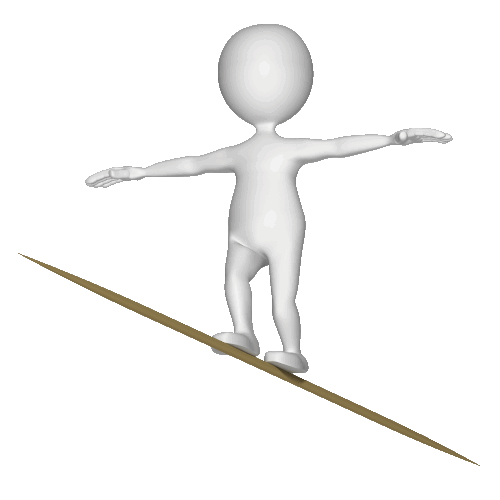 Признаки формирования суицидального поведения у подростков
Алгоритм действий: 

Выявляем «признаки риска»;
Проводим тёплую родительскую беседу, с целью выяснить причину проявляющихся признаков;
Если у вас остаются поводы для волнений, обращаемся за помощью к специалистам (психологи, психиатры, наркологи и т.п. в зависимости от индивидуальной ситуации);

Правило: «Любое высказанное подростком стремление уйти из жизни необходимо воспринимать серьезно!»
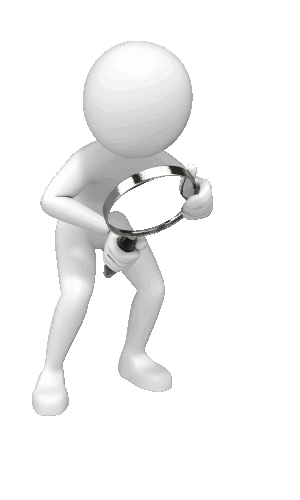 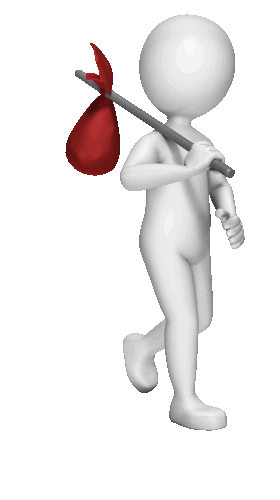 Службы экстренной помощи
2. Служба безоплатной экстренной психологической помощи по телефону. Телефон Доверия

8 (4922) 33-33-33
1. Служба экстренной психологической помощи «Общероссийский детский телефон доверия для детей, подростков и их родителей».  

8-800-2000-122
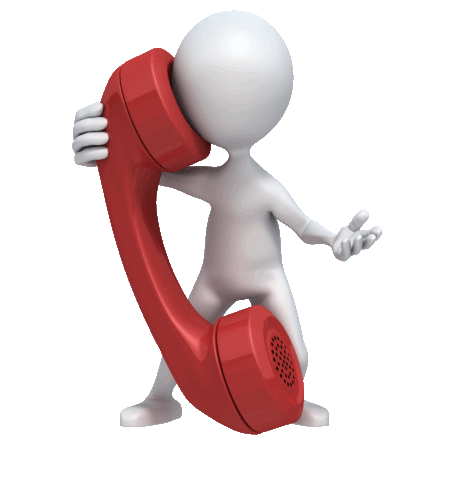 Стигмы, мифы и реальность суицида
Стигматизация – предвзятое, негативное отношение к отдельному человеку или группе людей, связанное с наличием у него (у них) них каких-либо особых свойств или признаков.

Стигма – очки, создающие иллюзию. Не обязательно розовые. 

Мифы о самоубийстве, которые способны помешать позитивным действиям при выявлении суицидального поведения и не позволить принять необходимые меры по оказанию помощи в отношении суицидального человека:
Стигмы, мифы и реальность суицида
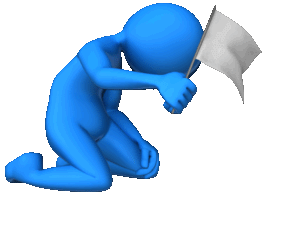 Стигмы, мифы и реальность суицида
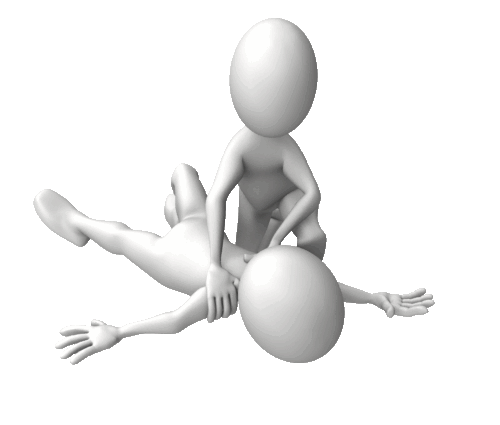 Стигмы, мифы и реальность суицида
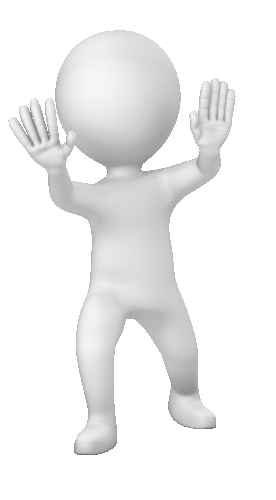 Когда летишь с моста, понимаешь, что все проблемы решаемы. Кроме одной – ты уже летишь с моста. 

© Выживший самоубийца
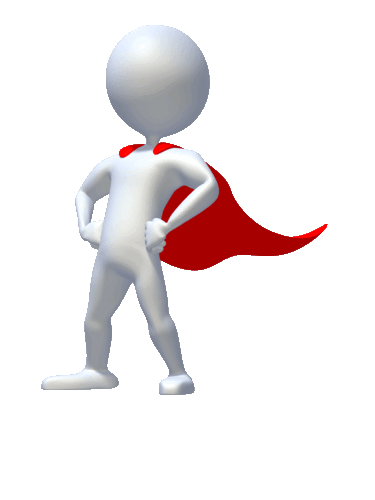 Спасибо за внимание!
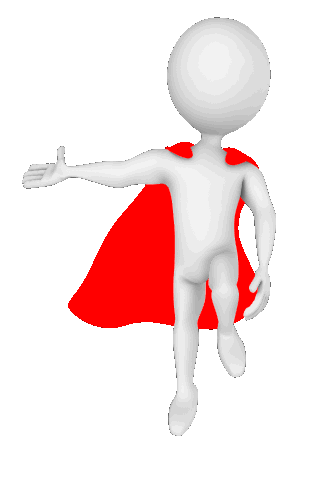 Презентацию подготовил и озвучил
педагог-психолог 
Максим Сергеевич Никитин